EP212 Electronics Lab 2Analog ElectronicsLecture 1Review, and plan for this semester
Electronics for Physicists – the big picture
Measurement
Physical
System
Amplifier
Large
Electrical
signal
Small
Electrical
signal
Electronics Lab – 1 (EP215) last semester
Basic concepts (grounds, signal measurements)
Discrete BJT Amplifier designs (Voltage – CE, Current – Follower)
Electronics Lab – 2  (EP212) this semester
- Operational Amplifiers (opamps)
- Feedback
- Signal measurement in presence of noise
Electronics Lab – 3+4 (EP315 + EP317) next semester
- Digital measurement and control systems
Recall BJT transistors from Electronics Lab -1
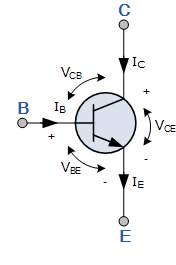 3 terminal
ACTIVE device
IC = β IB
IE ~ IC
IB ~ μA ; IC ~ mA
re = 25mV / IC
Symbol with voltages
How does the transistor amplify?
VCC
RC
ic
RC
vout
BJT
vout
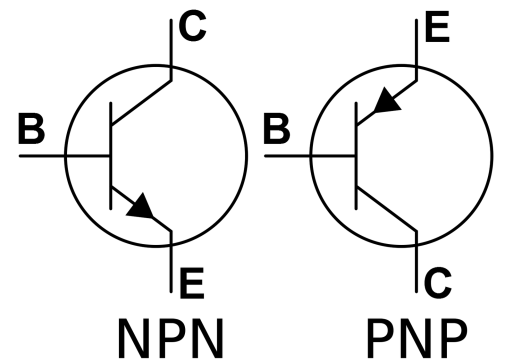 vin
RE
vin
ie
RE
vout = -icRC 
vin  =  ieRE
   
Gain = -RC/RE
How do TWO transistors work?
VCC
VCC
RC
RC
+
−
vout
vout
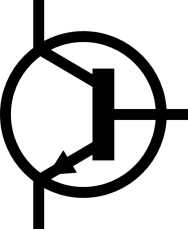 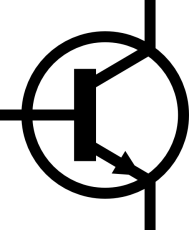 −
vin
vin
+
RE
RE
Note: Biasing details not shown
Differential signals are GOOD
vin+
Gain= -3
t
vout+
vin−
t
Gain= -3
vout−
Gain is still -3, but each of
vin+ and vin− need half input,
and vout+ - vout− has double swing
vin+- vin−
t
What are the constraints of differentialoperation?
Big advantage:
Can DC-couple vin =(v+ - v-) at input
VCC
VCC
RC
RC
−
+
−
+
vout
vout
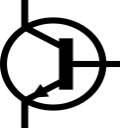 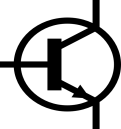 vin
vin
RE
RE
Transistors must be exactly matched
Resistors must be exactly matched
Wires must be exactly matched
Later stages (V→I) must be exactly matched
Bureau of component matching
OpAmp integrates precision matched actives+passives in one IC
Biasing etc
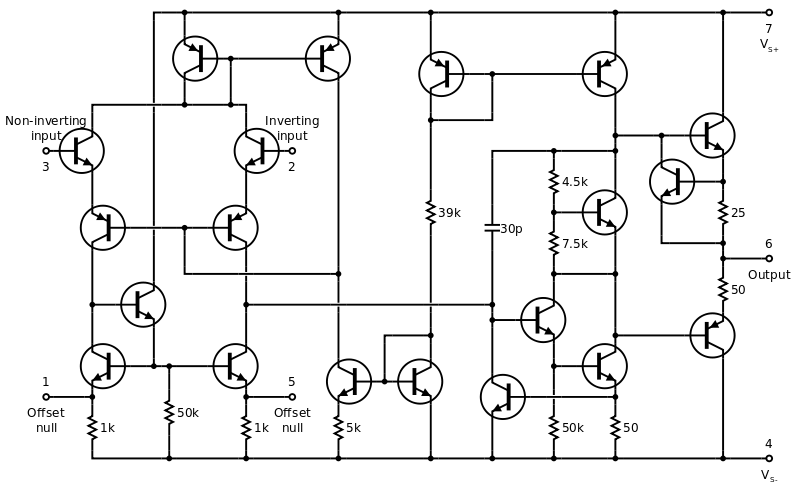 Input Stage
Output Stage
Your friend for Spring 2014LM741 OpAmp IC
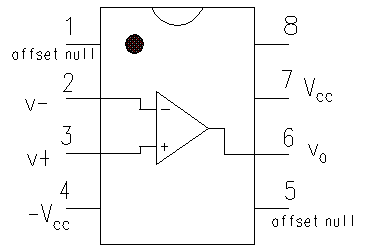 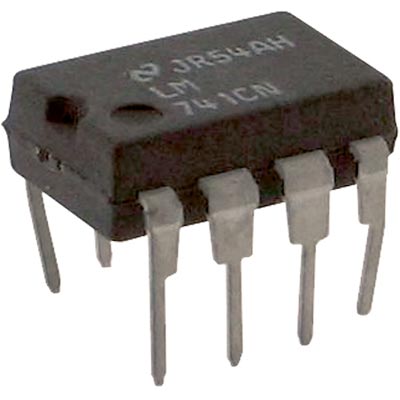 +12V
-12V
Close to zero input current (high input impedance)
Current drive output (low output impedance)
Close to infinite open loop gain
OPAMP ≡ DC coupled high gain amplifier
Preparation for Lab 1
Treat your friend with love and affection!
Don’t bend the IC pins when inserting into breadboard
5
6
7
8
Remember the notch
pin numbers start at the notch
You must always use dual voltage supply+VCC(to pin 7) and –VCC(to pin 4)   |VCC| < 20V
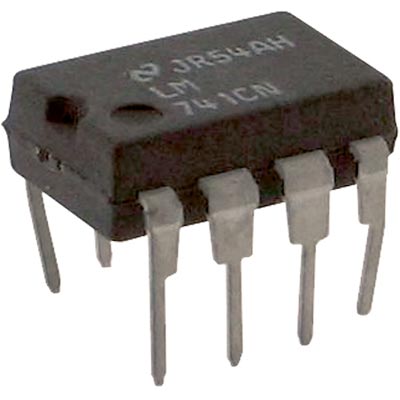 4
+VCC
3
2
1
-VCC
CORRECT: Each pin has a separate breadboard trace. +VCC and –VCC  areconnected along the edge traces
WRONG ! Pins 1-4 and 5-8 are shorted to each other
Course Reference
The OpAmp cookbook
by
Walt Jung
Available open-source online from many sites
(eg) Analog Devices “Analog Dialogue”